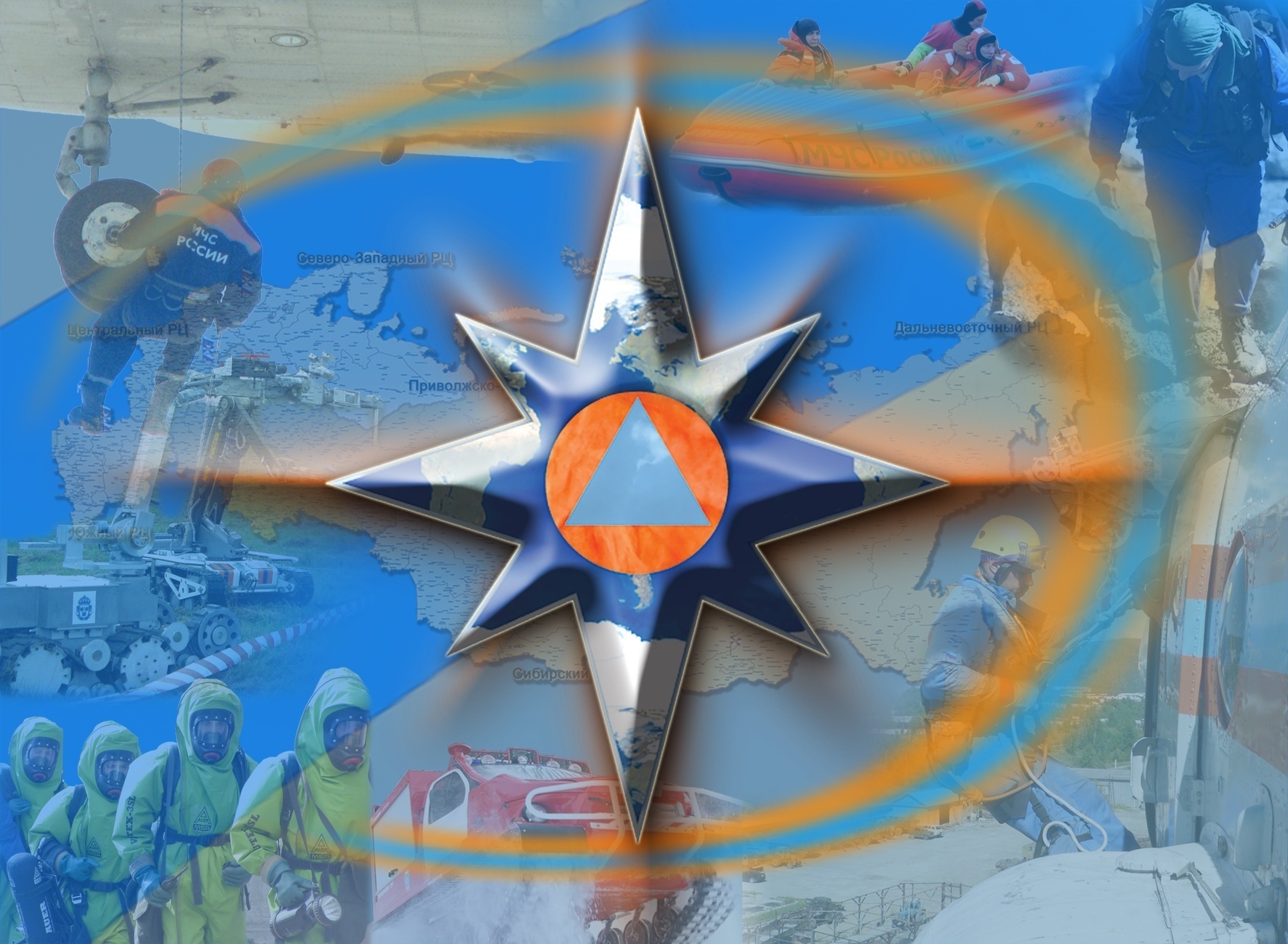 ПАСПОРТ ОБЪЕКТА
МИНИСТЕРСТВА ОБРАЗОВАНИЯ РД
МКОУ « Хуштадинская средняя общеобразовательная школа»
 368904 РД Цумадинский район с.Хуштада
Ответственный за отработку:
Омаров Ш.А.
Тел.: нет
Моб.: 8-9894707552
ПАСПОРТ ОБЪЕКТА МИНИСТЕРСТВА ОБРАЗОВАНИЯ РД
МКОУ «Тисси-Ахитлинская средняя общеобразовательная школа» 
(лист согласования)
СОГЛАСОВАНО
Отдел по ГО и ЧС
МР «Цумадинский район»
                                       Ф.И.О.
«    »                                   2015 г.
 м.п.
УТВЕРЖДАЮ
Директор объекта
                               Омаров Ш.А.
«    »                                  2015 г. 
  м.п.
СОГЛАСОВАНО
Министерство образования 
Республики Дагестан
                                       Ф.И.О.
«    »                                   2015 г.
 м.п.
ПАСПОРТ ОБЪЕКТА МИНИСТЕРСТВА ОБРАЗОВАНИЯ РД
МКОУ «Тисси-Ахитлинская средняя общеобразовательная школа»
(содержание)
ПАСПОРТ ОБЪЕКТА МИНИСТЕРСТВА ОБРАЗОВАНИЯ РД
МКОУ «Тисси-Ахитлинская средняя общеобразовательная школа»
(космический снимок)
МКОУ «Хуштадинская средняя общебразовательная школа»
368904 РД Цумадинский район с.Хуштада
Эл. Адрес: hushtadasosh@yandex.ru
телефон/факс нет
Главный врач – Дибирасулаев Хейрул-Анам  Магомедович
моб:____________________
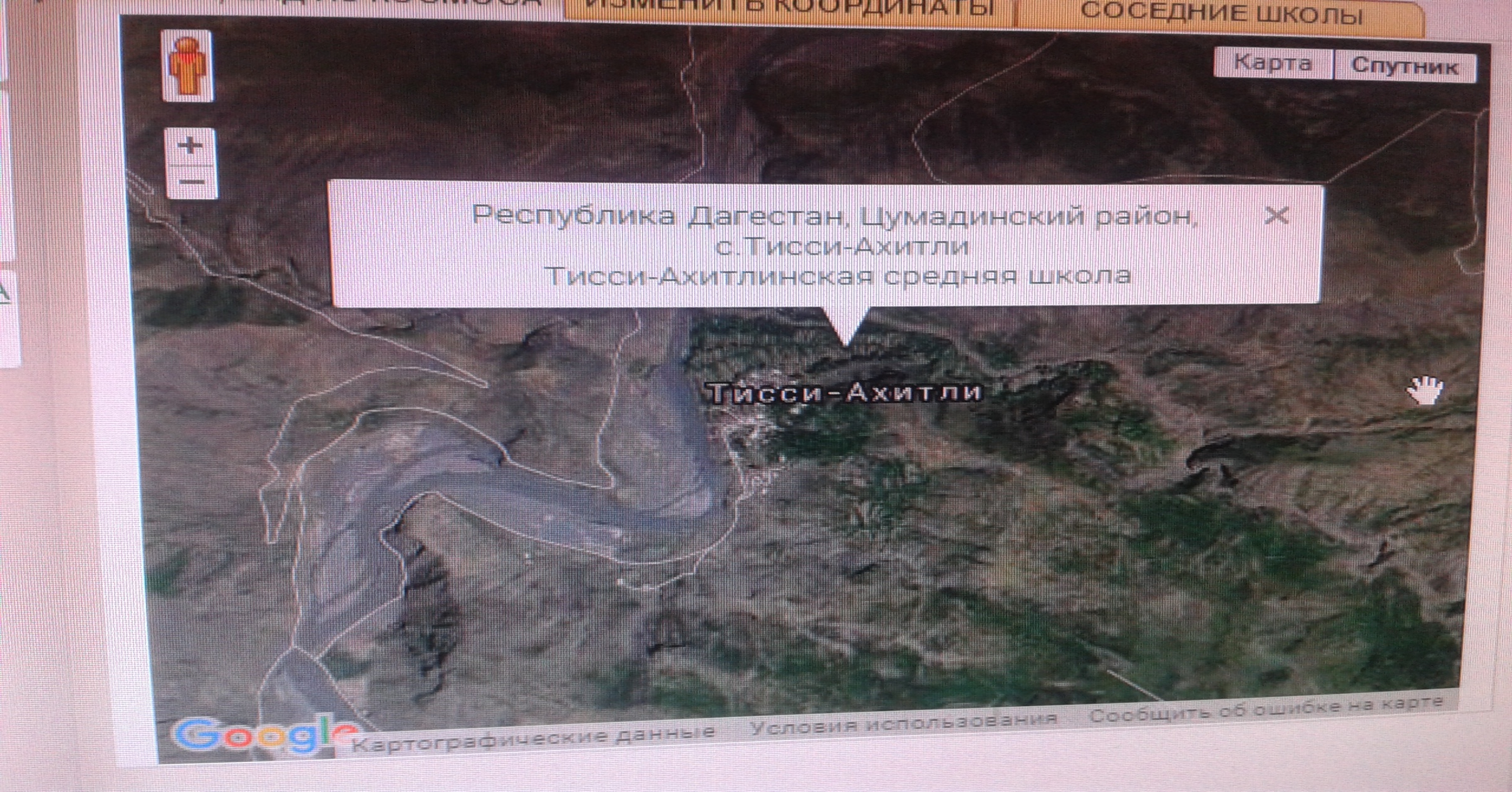 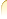 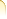 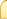 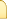 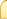 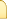 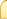 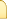 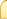 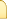 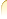 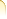 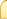 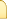 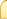 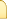 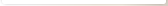 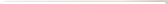 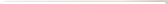 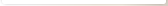 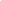 ШКОЛА, ВИД ИЗ КОСМОСА
ИЗМЕНИТЬ КООРДИНАТЫ
СОСЕДНИЕ ШКОЛЫ
СООБЩЕСТВО
МАТЕРИАЛЫ
ШКОЛА
БЛОГ
ЧАТ
СТРАНИЦА ШКОЛЫ   МАТЕРИАЛЫ
БЛОГ ШКОЛЫ   СООБЩЕСТВО
Вы здесь:
Тисси-Ахитлинская средняя школа / Вид из космоса
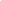 Школа на карте и вид из космоса

Тисси-Ахитлинская средняя школа
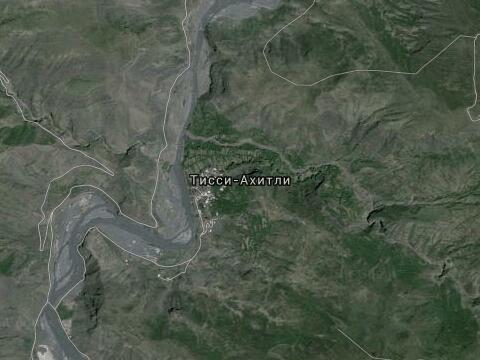 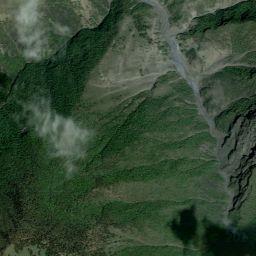 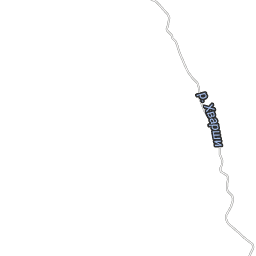 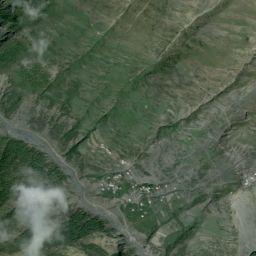 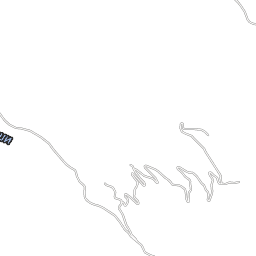 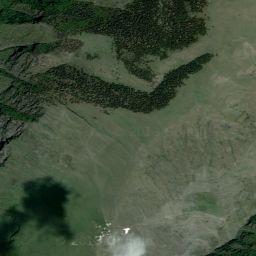 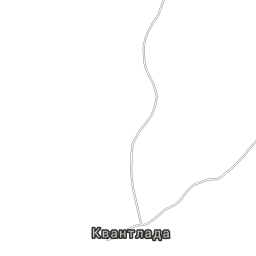 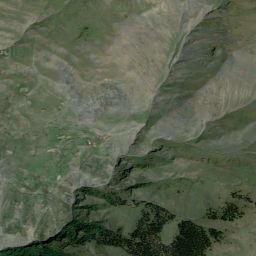 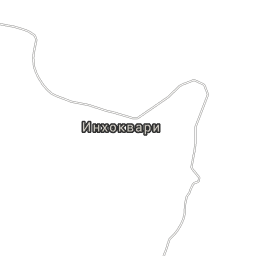 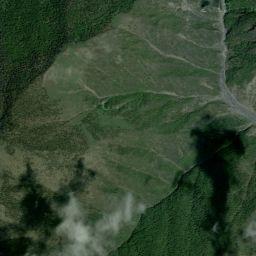 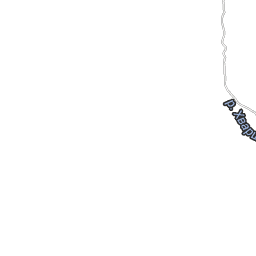 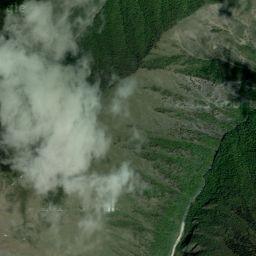 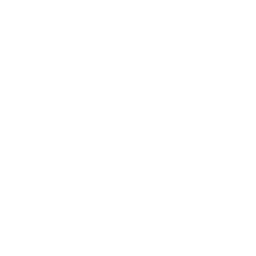 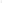 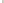 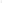 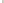 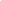 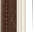 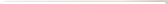 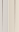 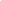 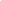 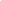 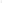 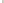 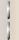 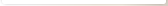 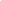 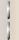 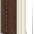 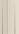 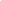 ЦРБ
500
ПАСПОРТ ОБЪЕКТА МИНИСТЕРСТВА ОБРАЗОВАНИЯ РД
МКОУ «Тисси-Ахитлинская средняя общеобразовательная школа»
(схема расположения объекта на местности)
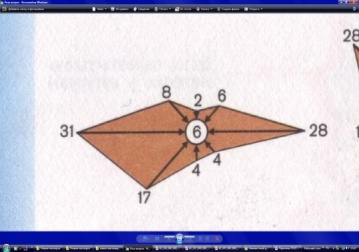 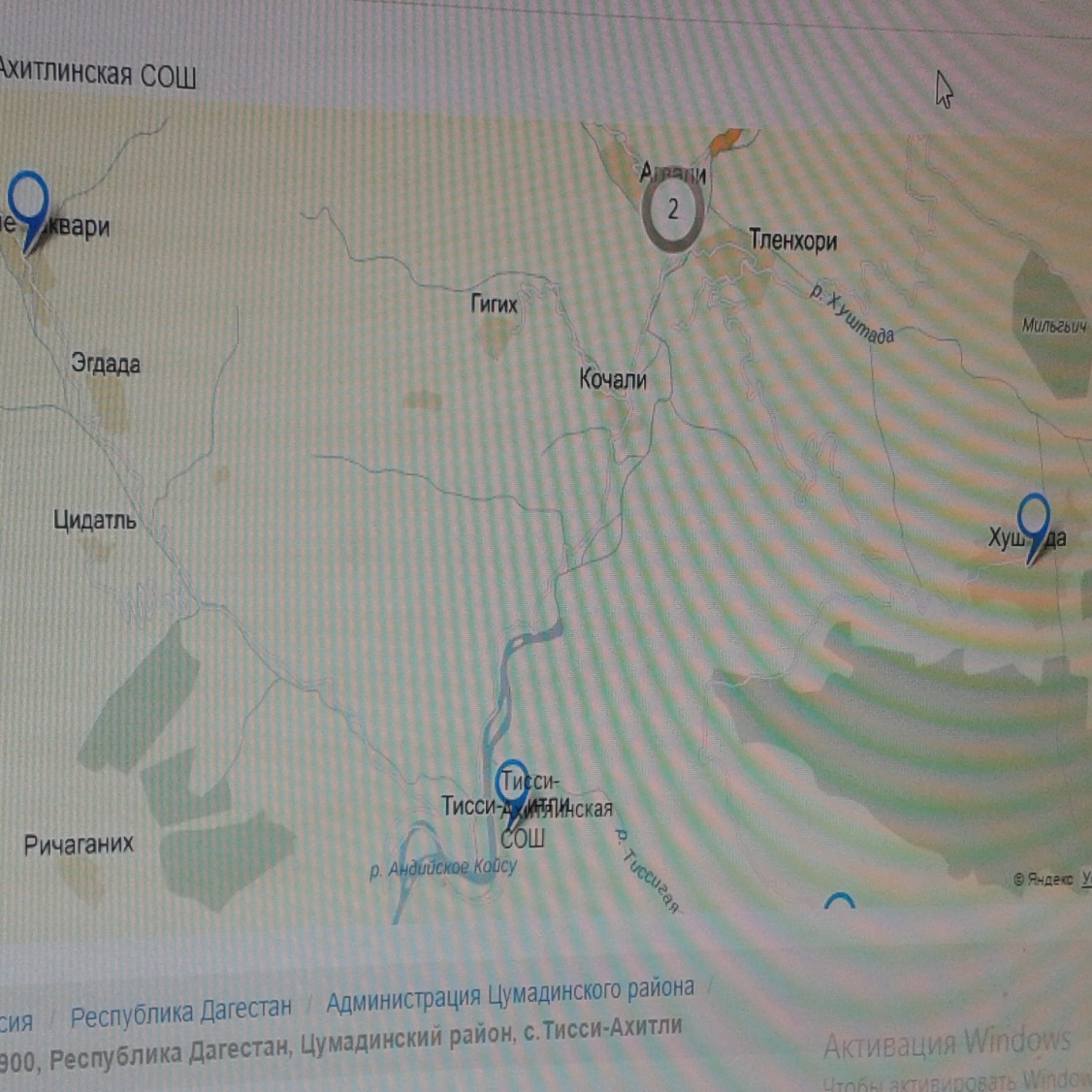 ГБУ «Цумадинская ЦРБ» 
36890, РД  Цумадинский район,с.Кочали
Главный врач – Дибирасулаев Х.М.
моб:______________
скорая помощь8963-374-52-99
Общая характеристика населенного пункта:
- площадь территории –  0,3кв км
- количество проживающего населения – 493  чел. 
- (из них детей 110) 
- количество домов –121 (из них нежилых 0);
- социально-значимых объектов – 2;
- котельных – 1;
- д/к – 1
- детский сад – 1
- школы – 1
7км
ПЧ - 15
5 км
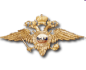 7  км
Начальник РОВД по Цумадинскому району
Магомедов  Эльдар Ахмедович
моб:8963-410-52-51
Дежурная часть – 8(273) 2-52-34
Начальник ПЧ-15  Магомедов Магомед Магомедович

моб: 8-928-571-97-08
         8-909-483-53-78
диспетчерская –
              8(273) 2-52-66
Загрузитефото школы
Фото нашей школы
ПАСПОРТ ОБЪЕКТА МИНИСТЕРСТВА ОБРАЗОВАНИЯ РД
МКОУ «Тисси-Ахитлинская средняя общеобразовательная школа»
(план расположения объекта на местности)
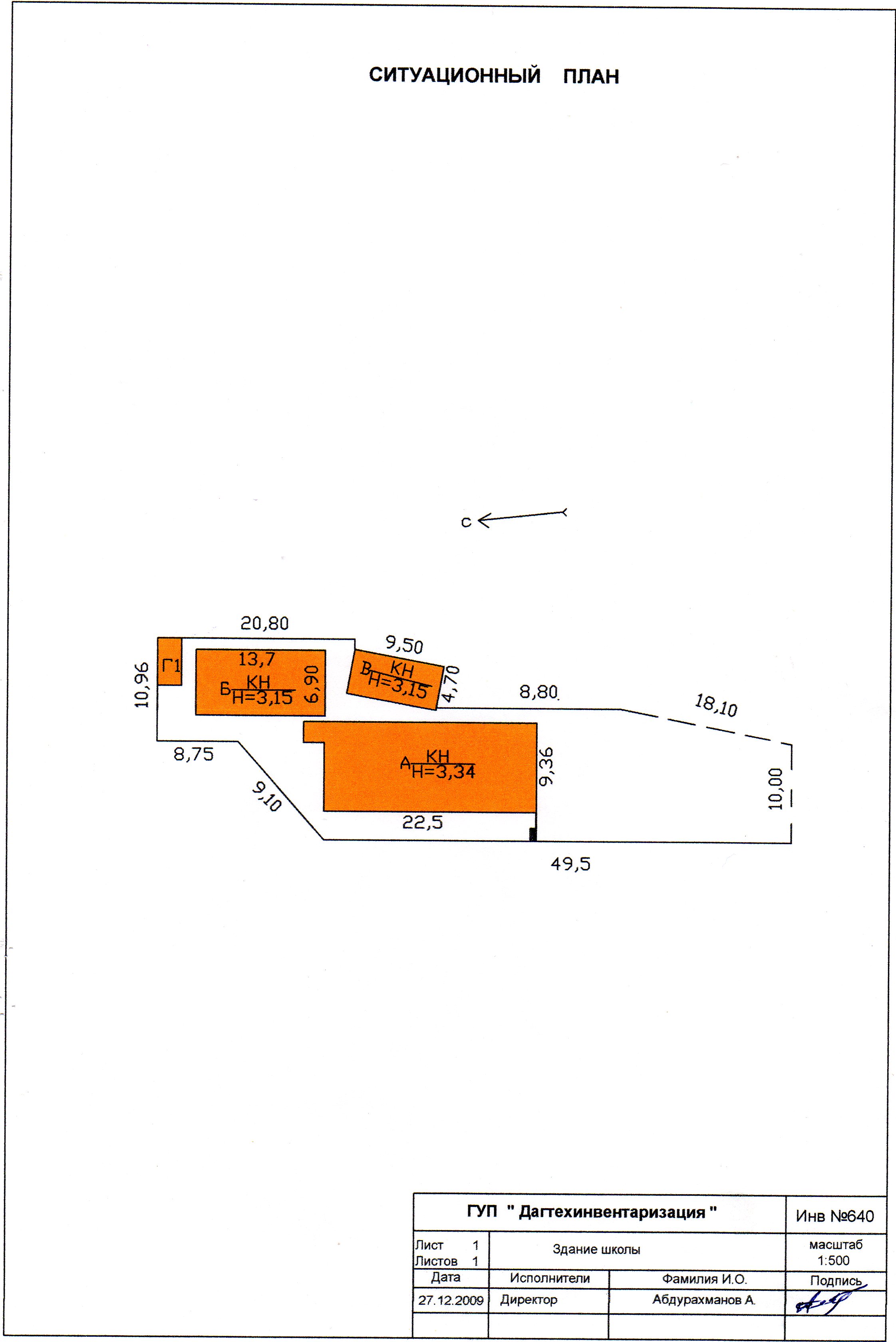 ПАСПОРТ ОБЪЕКТА МИНИСТЕРСТВА ОБРАЗОВАНИЯ РДМКОУ «Тисси-Ахитлинская средняя общеобразовательная школа»(план расположения объекта на местности)
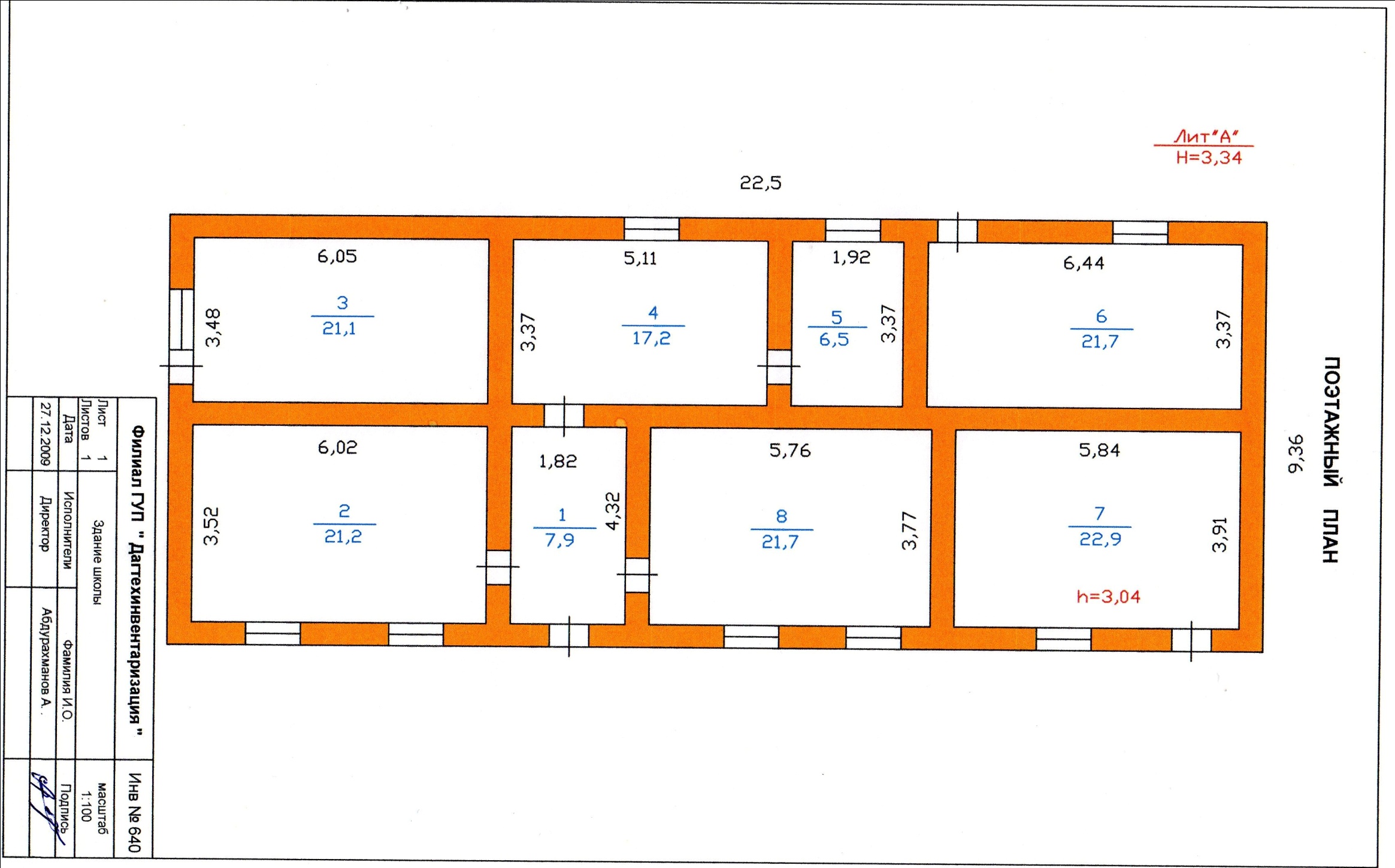 ПАСПОРТ ОБЪЕКТА МИНИСТЕРСТВА ОБРАЗОВАНИЯ РД
МКОУ «Тисси-Ахитлинская средняя общеобразовательная школа»
(план эвакуации)
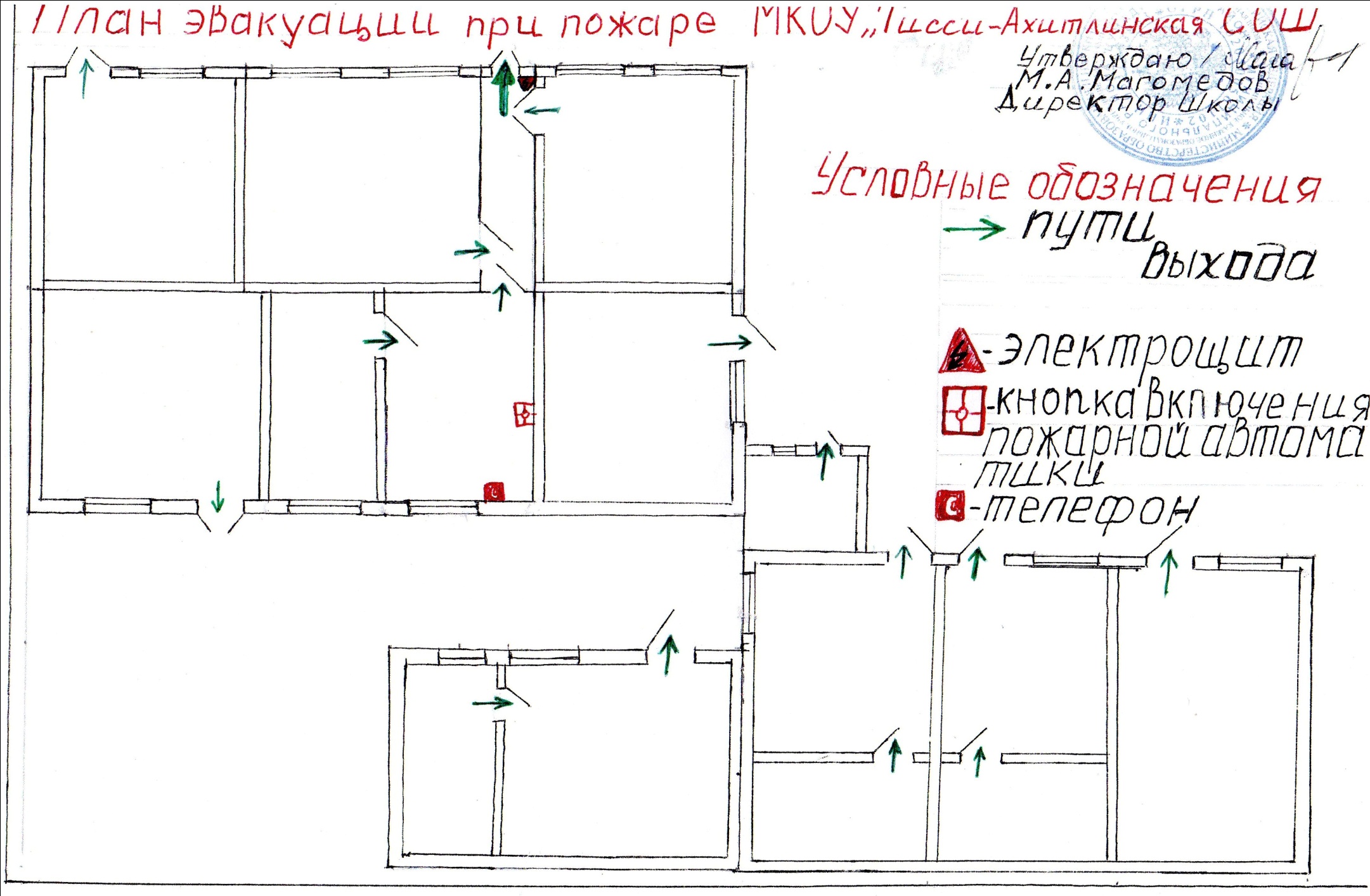 ПАСПОРТ ОБЪЕКТА МИНИСТЕРСТВА ОБРАЗОВАНИЯ РД
МКОУ «Тисси-Ахитлинская средняя общеобразовательная школа»
(план чердака объекта)
ПАСПОРТ ОБЪЕКТА МИНИСТЕРСТВА ОБРАЗОВАНИЯ РД
МКОУ «Тисси-Ахитлинская средняя общеобразовательная школа»
(оперативно-технические характеристики объекта)
ПАСПОРТ ОБЪЕКТА МИНИСТЕРСТВА ОБРАЗОВАНИЯ РД
МКОУ «Тисси-Ахитлинская средняя общеобразовательная школа»
(оперативно-технические характеристики объекта)
ПАСПОРТ ОБЪЕКТА МИНИСТЕРСТВА ОБРАЗОВАНИЯ РД
МКОУ «Тисси-Ахитлинская средняя общеобразовательная школа»
(оперативно-технические характеристики объекта)
ПАСПОРТ ОБЪЕКТА МИНИСТЕРСТВА ОБРАЗОВАНИЯ РД
МКОУ «Тисси-Ахитлинская средняя общеобразовательная школа»
(оперативно-технические характеристики объекта)
ПАСПОРТ ОБЪЕКТА МИНИСТЕРСТВА ОБРАЗОВАНИЯ РД
МКОУ «Тисси-Ахитлинская средняя общеобразовательная школа»
(лист учёта проверки надзорными органами)
ПАСПОРТ ОБЪЕКТА МИНИСТЕРСТВА ОБРАЗОВАНИЯ РД
МКОУ « Тисси-Ахитлинская средняя общеобразовательная школа»
(Заключение о соблюдении на объекте требований пожарной безопасности)
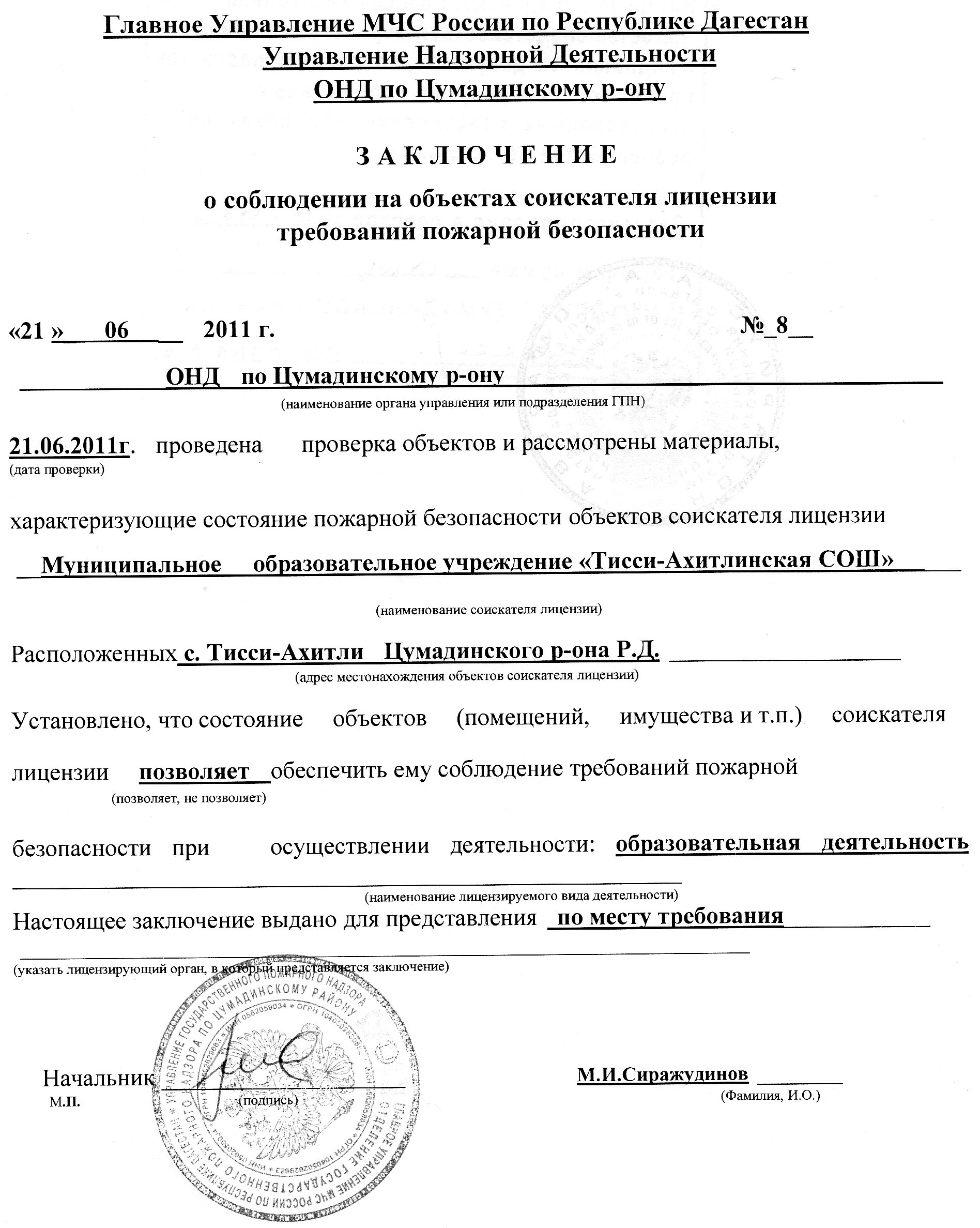 ПАСПОРТ ОБЪЕКТА МИНИСТЕРСТВА ОБРАЗОВАНИЯ РДМКОУ « Тисси-Ахитлинская средняя общеобразовательная школа»(Акт проверки органом государственного контроля (надзора) МКОУ «Тисси-Ахитлинская СОШ»)
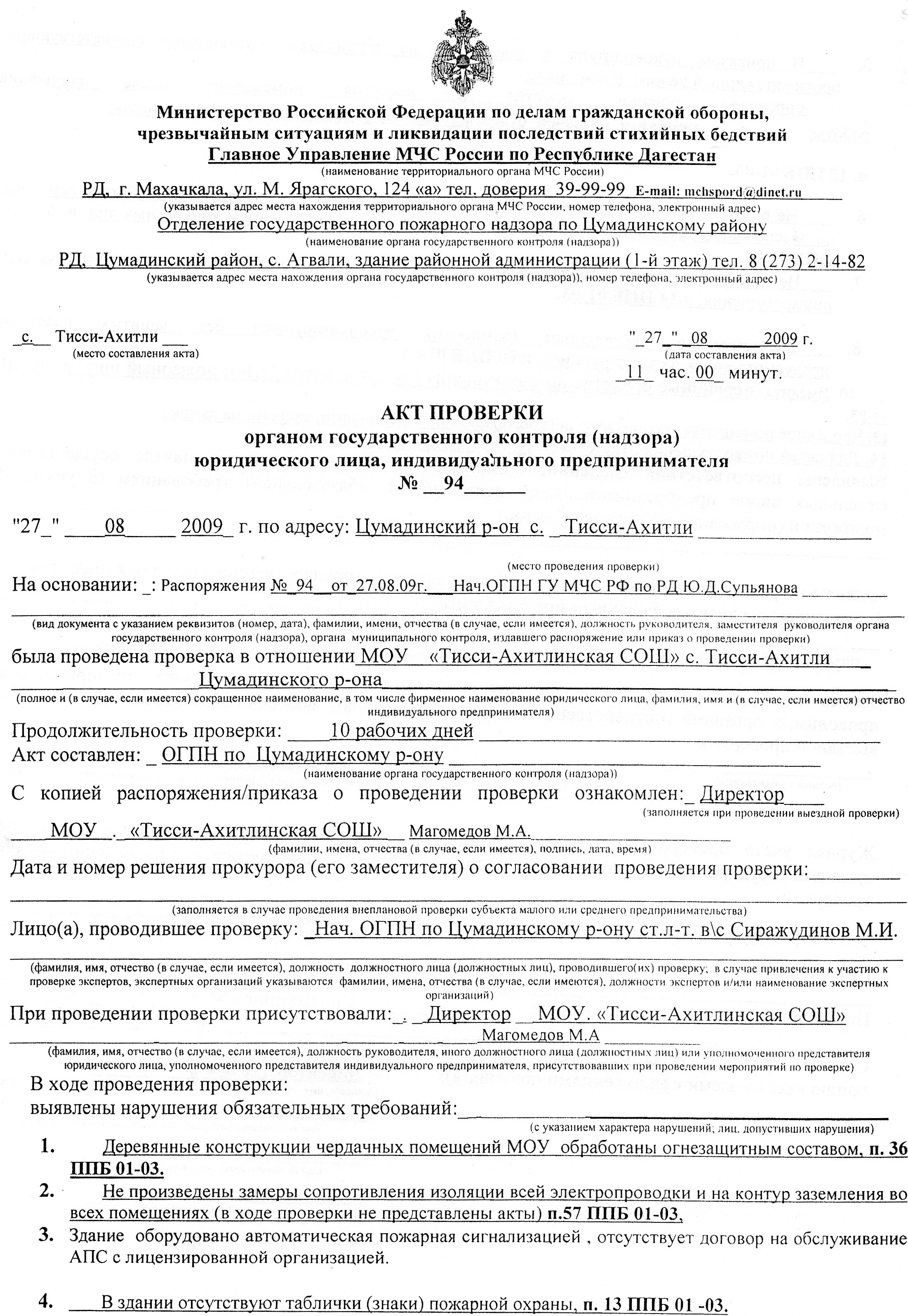 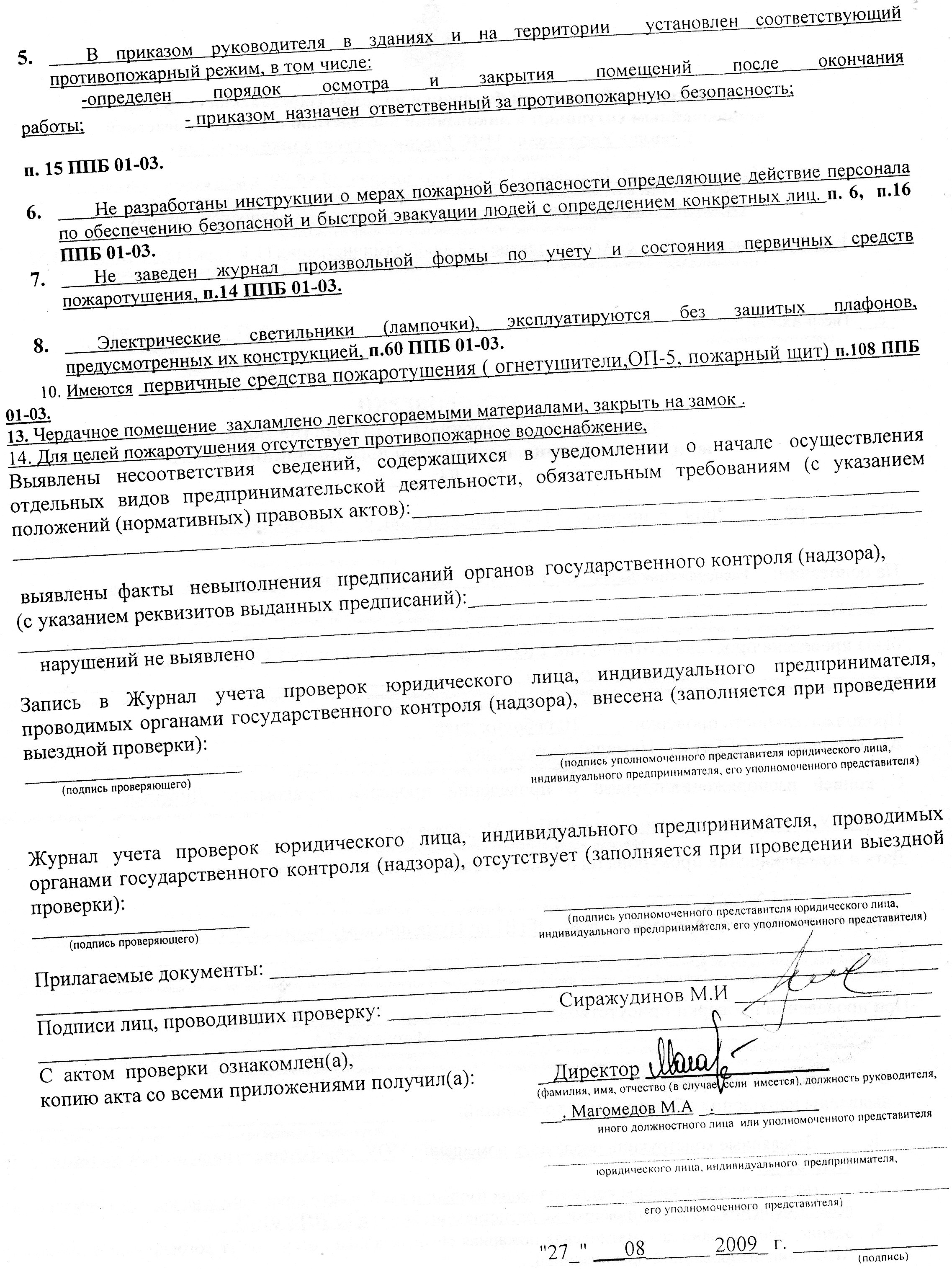 ПАСПОРТ ОБЪЕКТА МИНИСТЕРСТВА ОБРАЗОВАНИЯ РДМКОУ « Тисси-Ахитлинская средняя общеобразовательная школа» (Декларация пожарной безопасности)
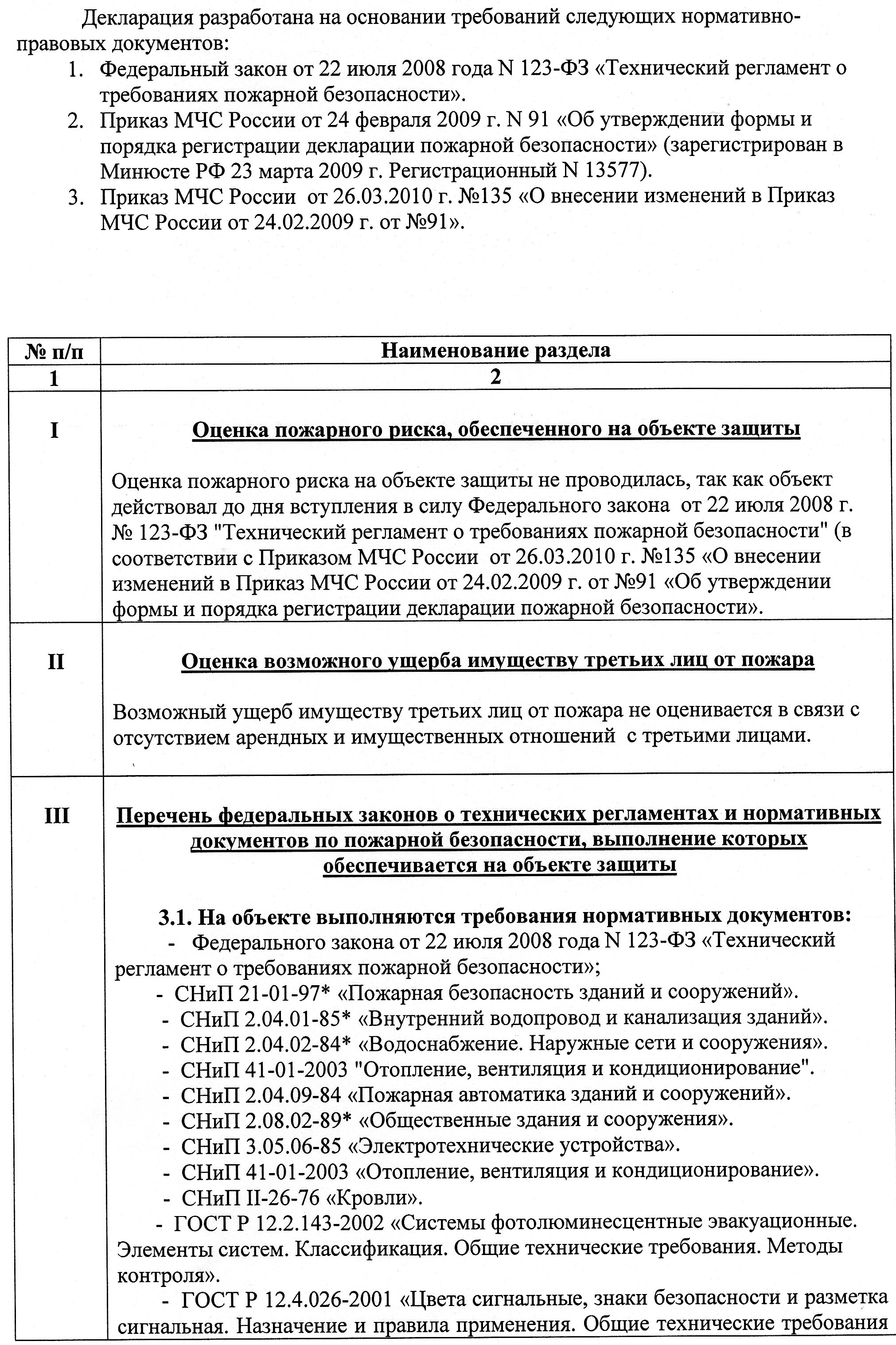 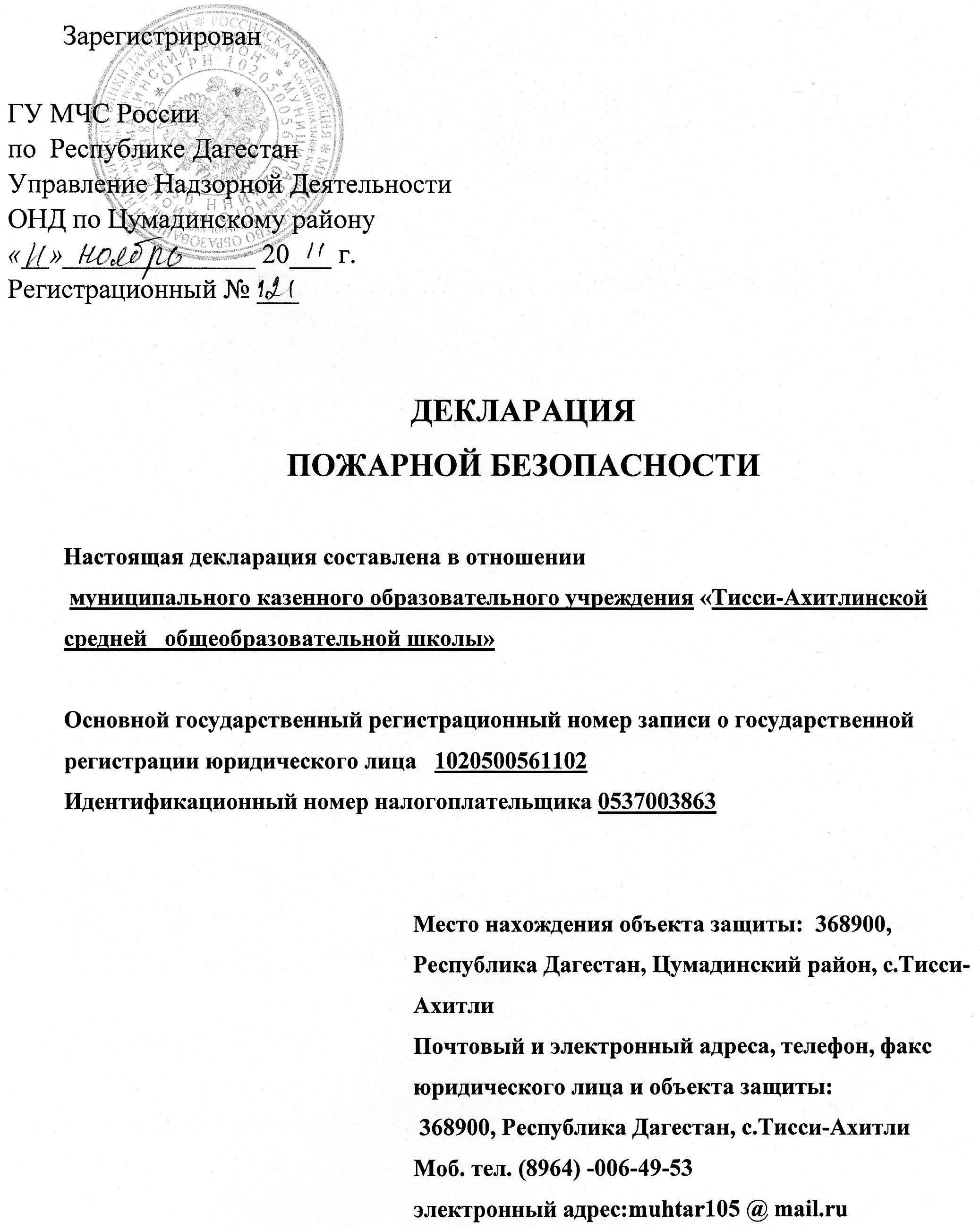 ПАСПОРТ ОБЪЕКТА МИНИСТЕРСТВА ОБРАЗОВАНИЯ РДМКОУ « Тисси-Ахитлинская средняя общеобразовательная школа» (Декларация пожарной безопасности)
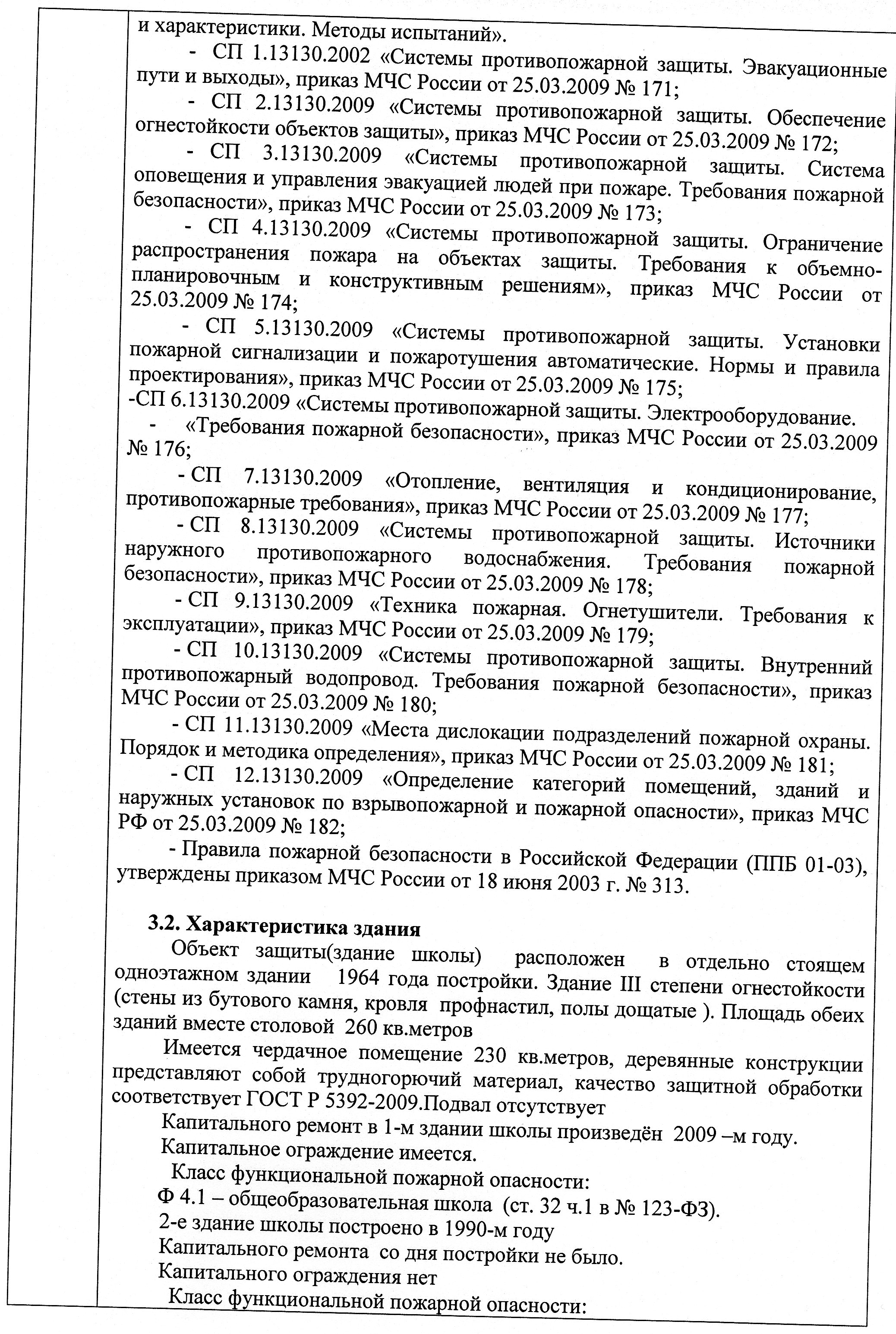 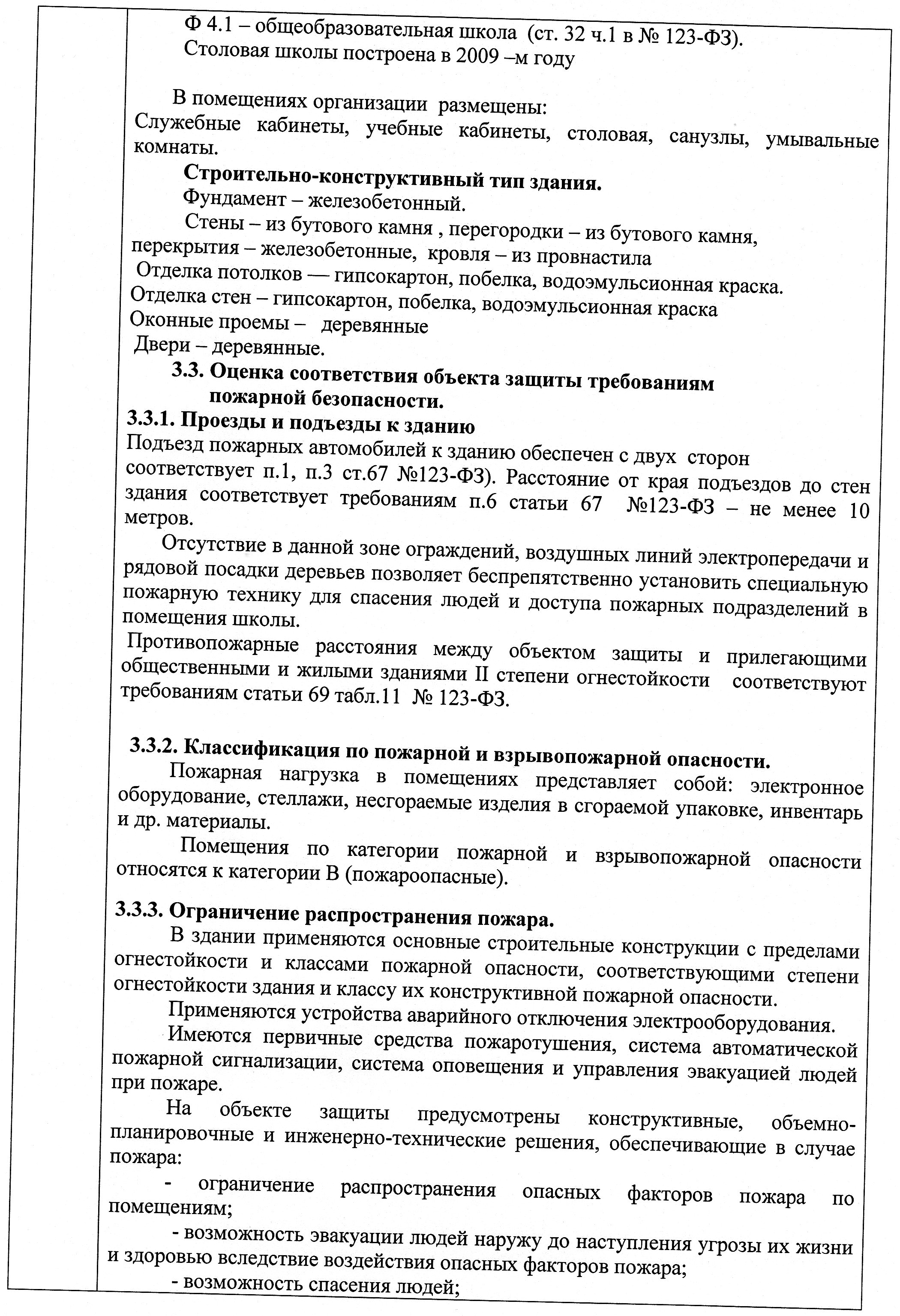 ПАСПОРТ ОБЪЕКТА МИНИСТЕРСТВА ОБРАЗОВАНИЯ РДМКОУ « Тисси-Ахитлинская средняя общеобразовательная школа» (Декларация пожарной безопасности)
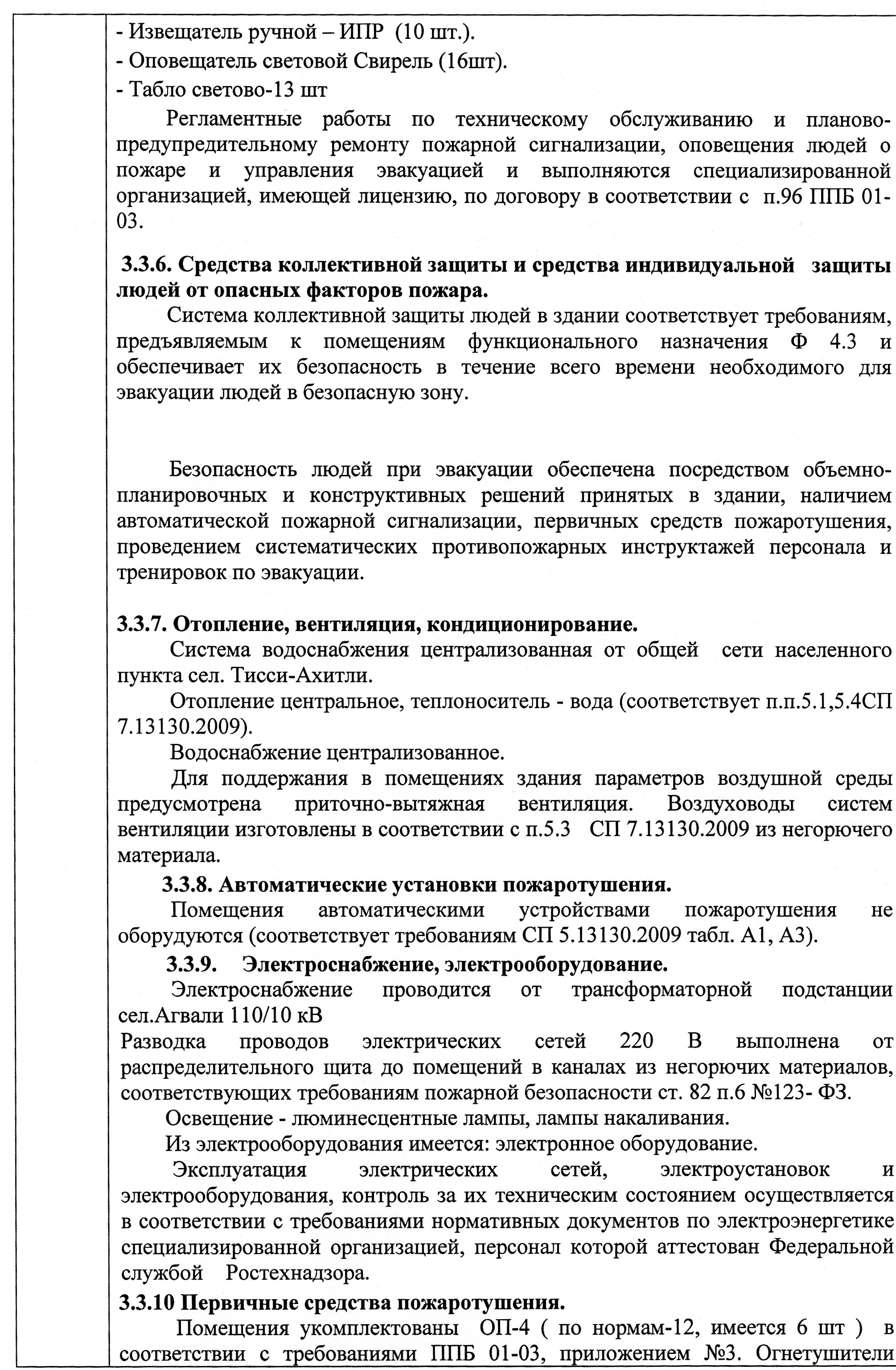 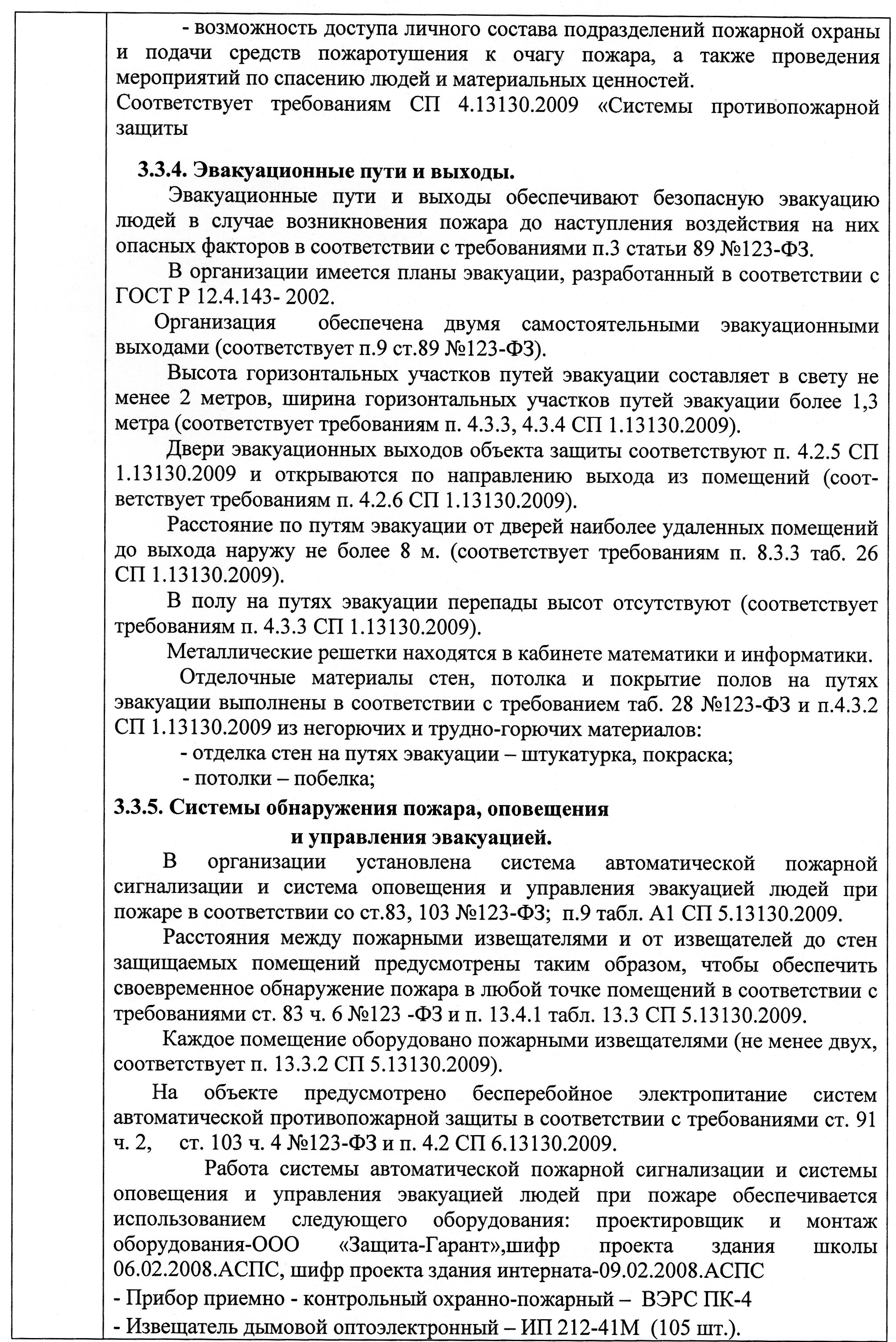 ПАСПОРТ ОБЪЕКТА МИНИСТЕРСТВА ОБРАЗОВАНИЯ РДМКОУ « Тисси-Ахитлинская средняя общеобразовательная школа» (Декларация пожарной безопасности)
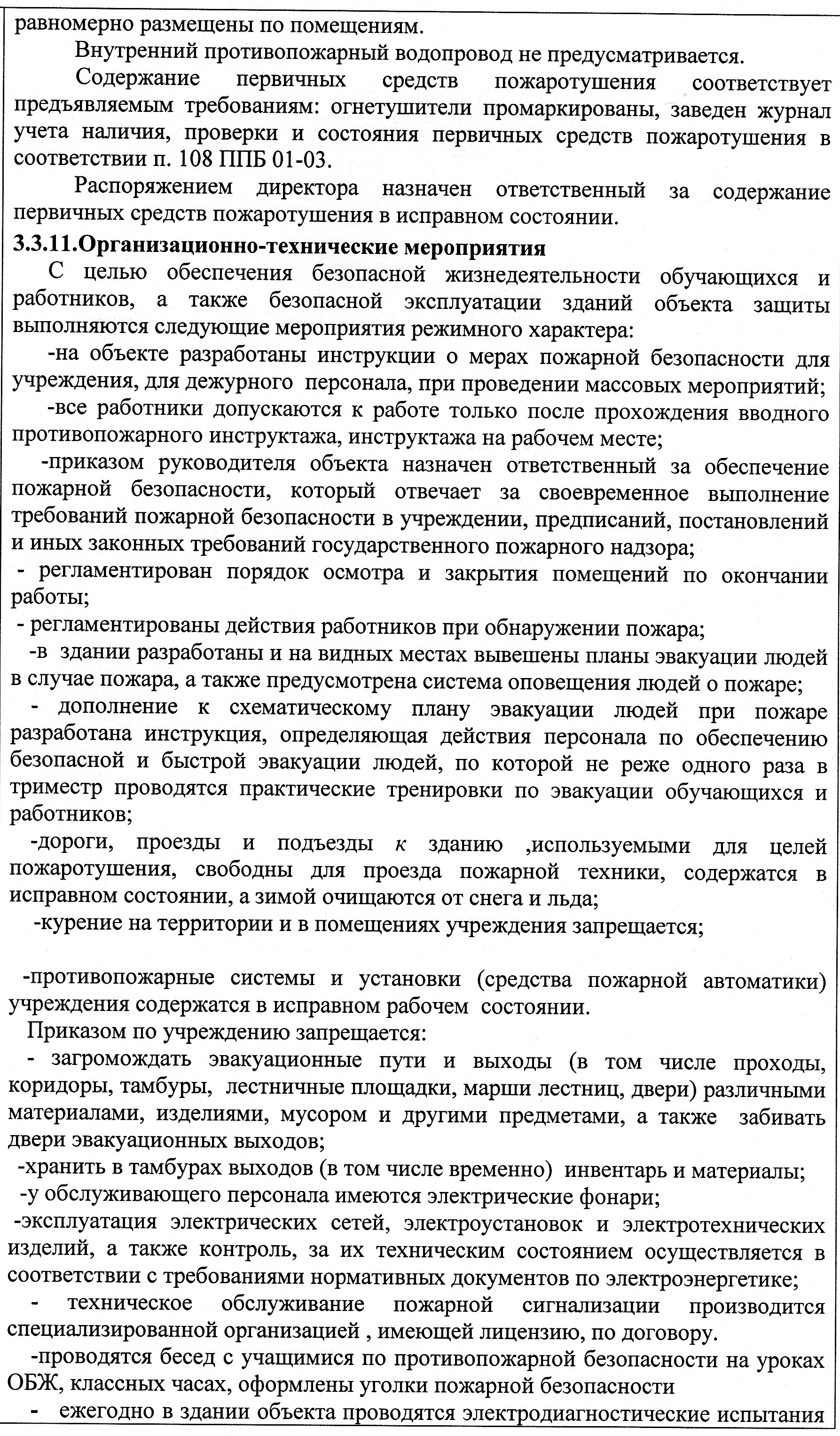 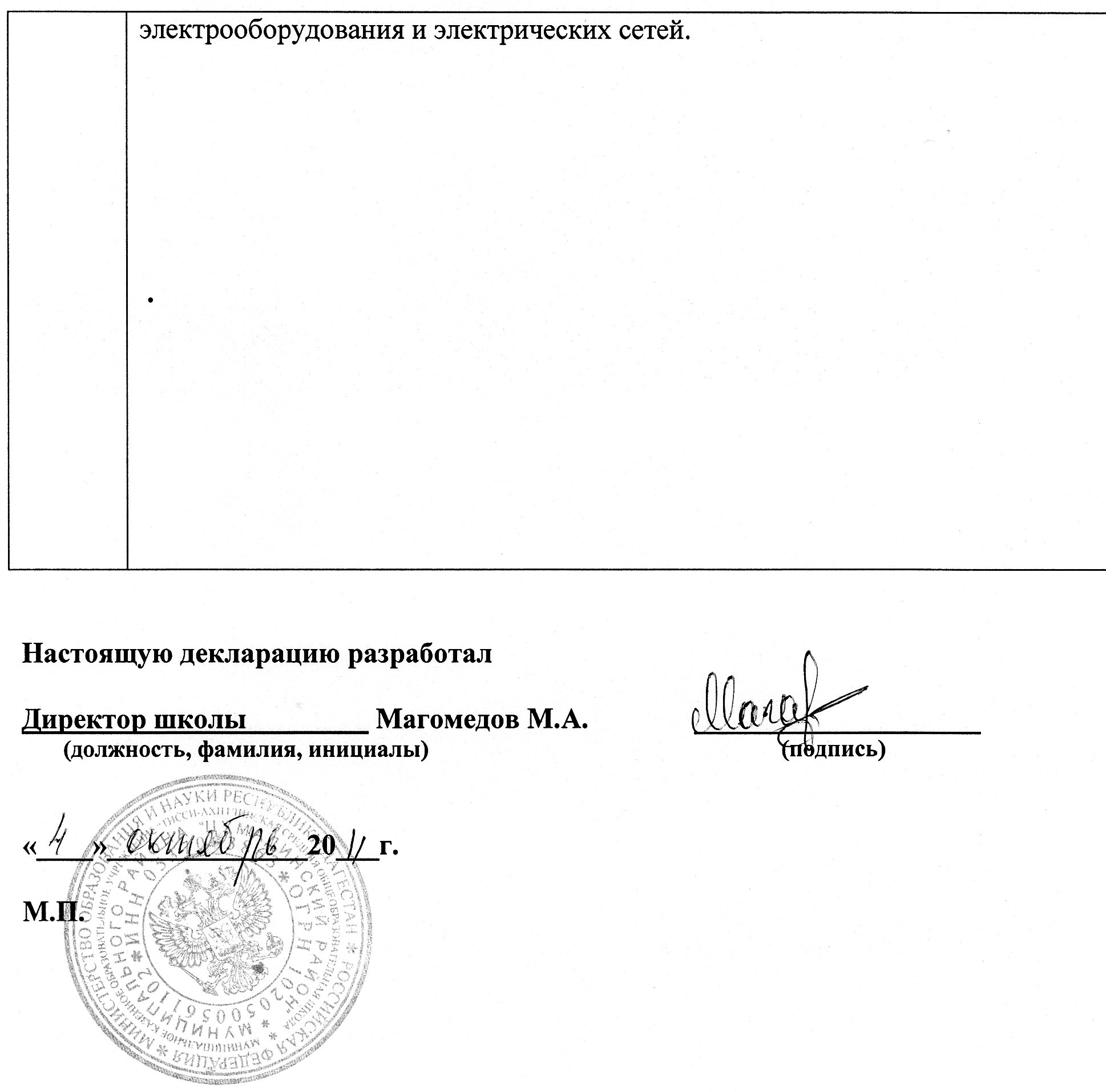